The Eurostud Project
Freetime Activities
freetime activities in Celle
We have a lot of activities in Celle. In this text there is some information for you:
minigolf
swimming
cinema
voluntary fire brigade
bowling
scouts
museum
castle park
choir
go by boat/ kanu on the rivers Aller or Fuhse
rowing
The show
When you make a show you sing a song with your group etc. 
When you  are in an orchestra you play with some people songs with different instruments
With a choir you can give a concert with over 100 spectators, who are for example in the church
Our activities are :
Playing the piano                                            -Playing the guitar
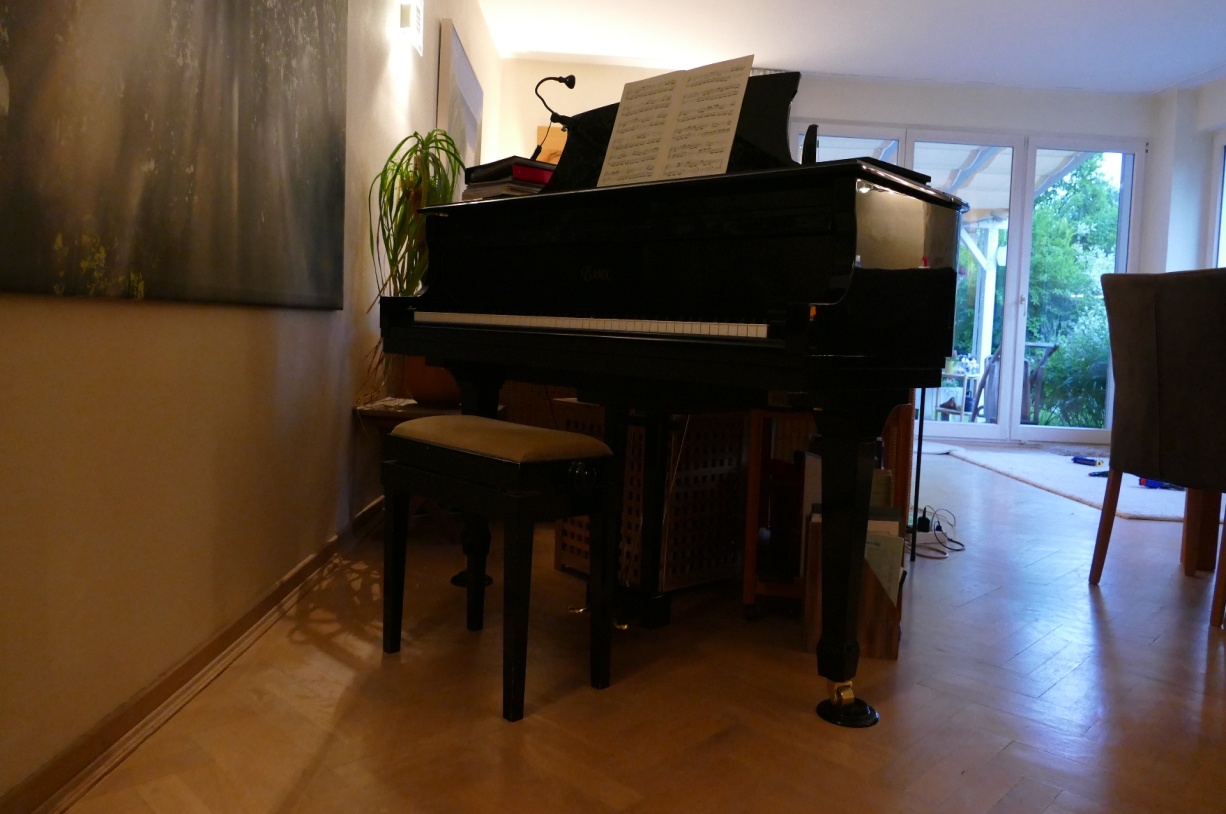 Riding
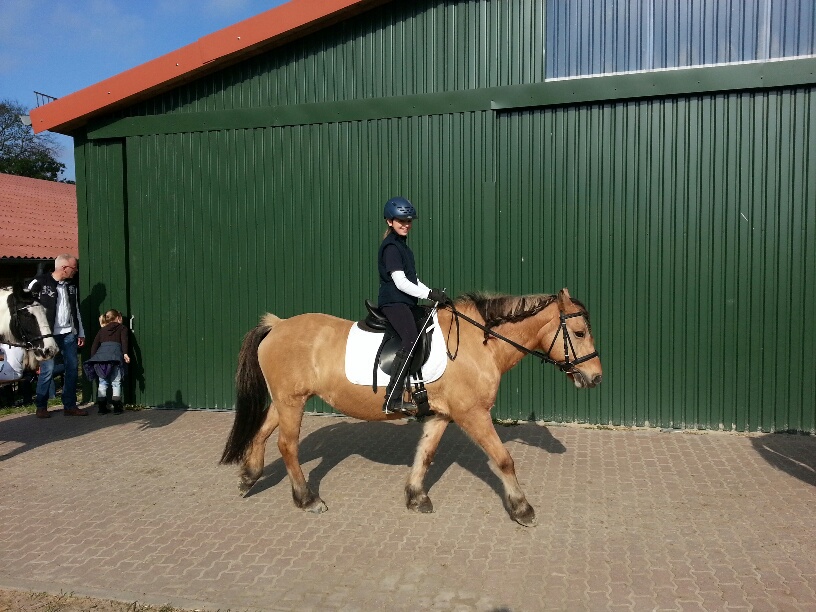 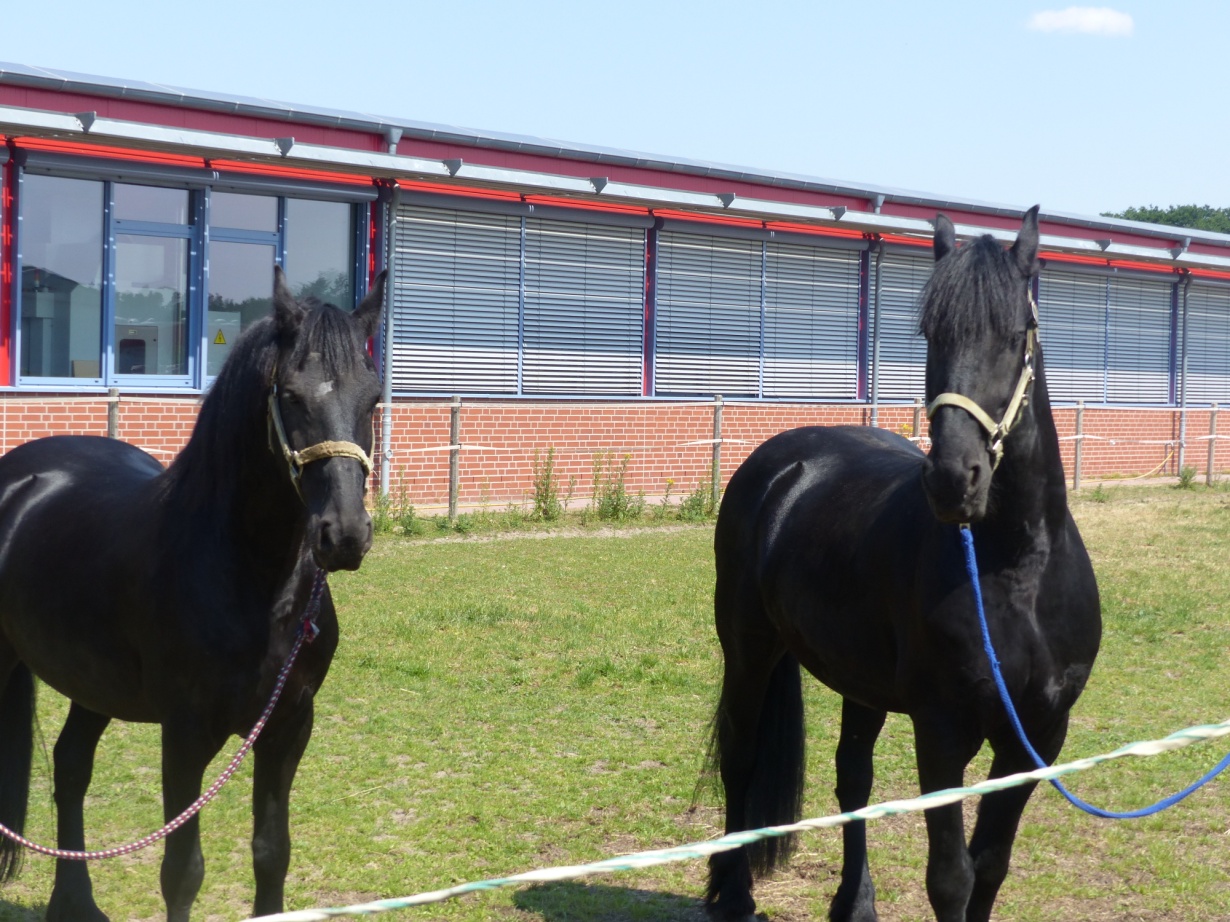 Teake and Barny                                             	         Fenja
judo
survey
riding			6
playing the guitar	2
playing the piano	2
playing the fluit	1
dancing		6
swimming		3
football		1
judo			1
playing the violin	1
ice scating		1
climbing		2
scout			1
singing		1
skating		1
Voluntary fire brigade	1
Tennis			2
Athletics		1
Handball		2
Questions
Which hobbies can you try when you want to do sport?
Which hobby does our class like most?